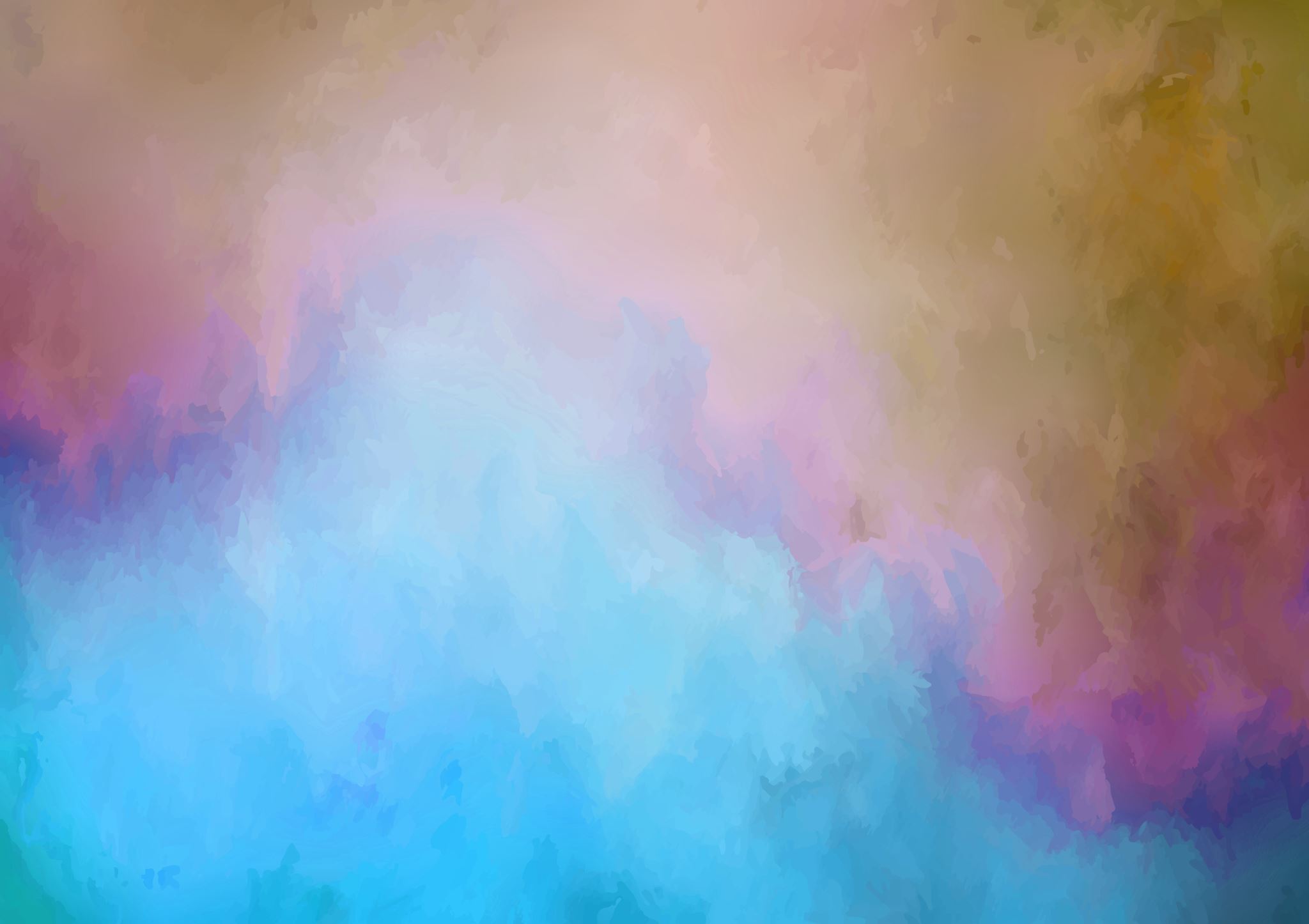 5/11/23
Obhajoba praxe
Barbora Mátlová
UČO: 26887
Sample Footer Text
1
Obsah
Služby města Jindřichův Hradec s.r.o.
Založeno: 28.11.2001
Čím se podnik zabývá: 
Opravy a údržba komunikací
Dopravní značení
Oprava dětských hřišť
Provozování veřejného osvětlení
Údržba veřejné zeleně
Správa městského bytového fondu
Úklid veřejných prostranství
CHARAKTERISTIKA PODNIKU
HLAVNÍ NÁPLŇ PRAXE
Finanční účetnictví
Účtování, archivace, skartace, třízení šeků, příprava pro audit

Strategické řízení
Tento výstup nebyl splněn

Finance podniku
Přepočet týdenních tržeb, odvod peněz, přepočet trezoru, zápis šeků do výčetek

Marketing
Tento výstup nebyl splněn

Personální management
Seznámení se středisky, odesílání zásilek, odsouhlasení faktur u vedoucích
Vyzkoušení teoretických postupů v praxi
Rozšíření znalostí v rámci účtování v programu
Práce v kolektivu
OSOBNÍ PŘÍNOS PRAXE
Praxi hodnotím jednoznačně kladně
Teoretické zkušenosti, které jsem nabrala během studia, jsem zde mohla využít v praktické rovině
Mile mě překvapil přístup kolektivu
ZÁVĚR A ZHODNOCENÍ PRAXE
DĚKUJI ZA POZORNOST